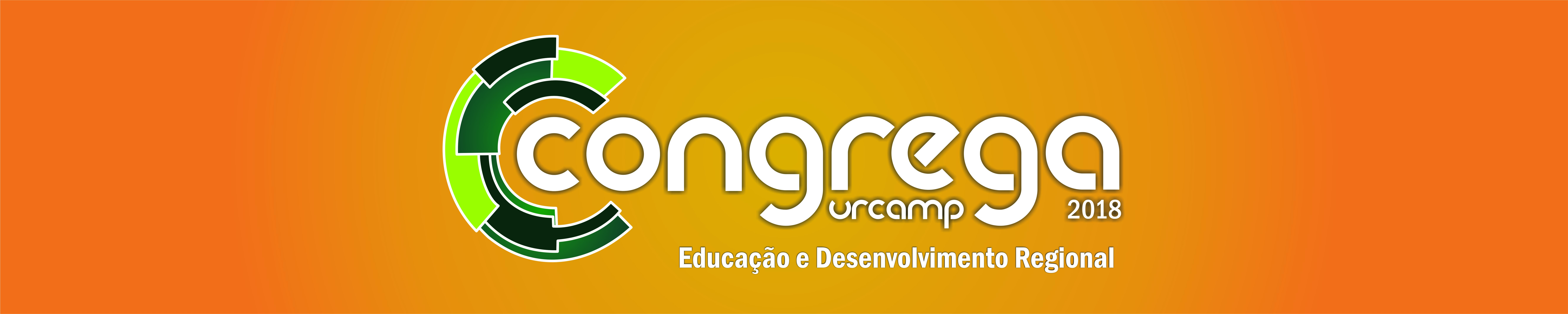 Título do Trabalho. Arial, fonte 66, negrito.
Autor¹ , Autor², Autor³, Orientador. Arial, fonte 48.
4
Introdução – Arial, fonte 48.
Fonte Arial, tamanho 36, espaçamento simples.
Imagem ou tabela
Resultados – Arial, fonte 48.
Objetivo – Arial, fonte 48.
Fonte Arial, tamanho 36, espaçamento simples.
Fonte Arial, tamanho 36, espaçamento simples.
Conclusão – Arial, fonte 48.
Metodologia – Arial, fonte 48.
Fonte Arial, tamanho 36, espaçamento simples.
Fonte Arial, tamanho 36, espaçamento simples.
Referências – Arial, fonte 48.
Fonte Arial, tamanho 36, espaçamento simples.
Titulação, Instituição de Origem e e-mail do primeiro autor.
Titulação, Instituição de Origem e e-mail do segundo autor.
Titulação, Instituição de Origem e e-mail do terceiro autor
- Orientador
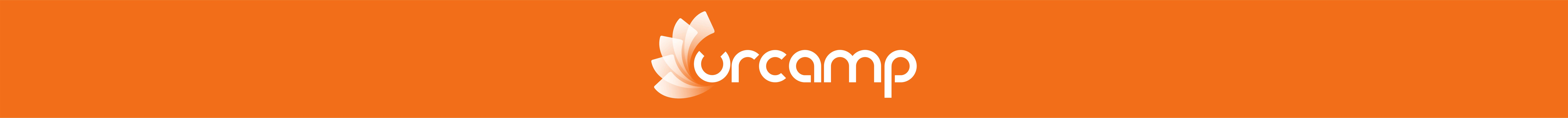